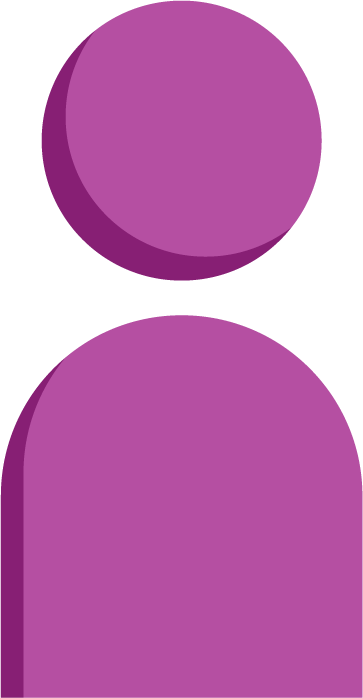 Introduce the sounds
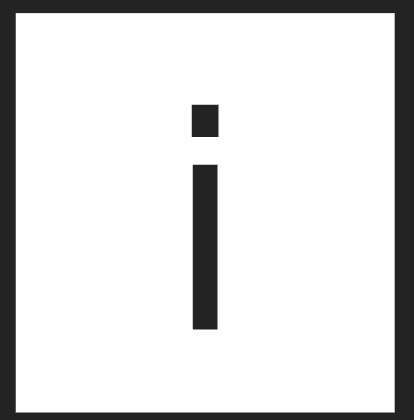 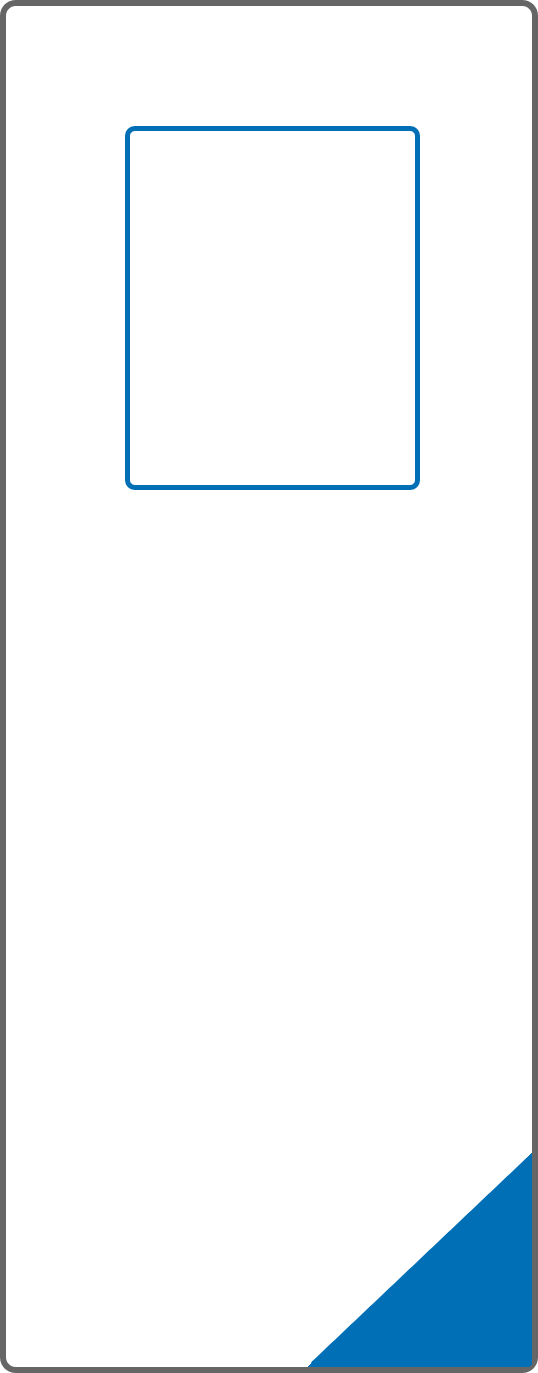 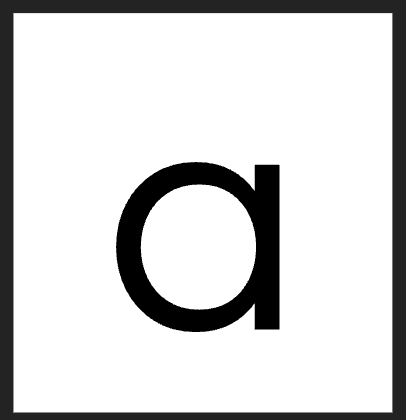 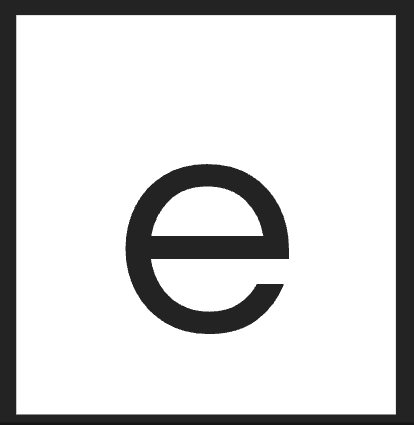 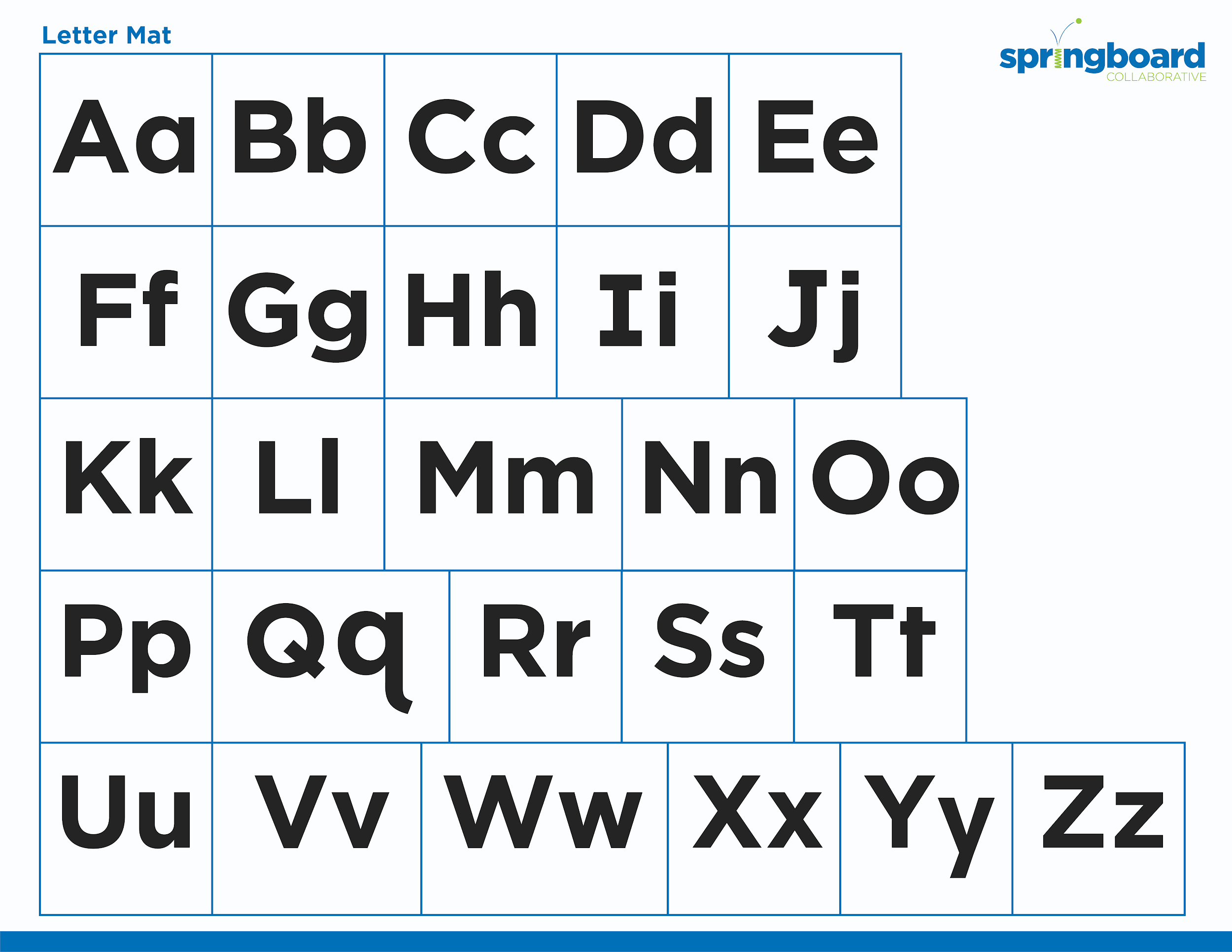 VC 
Words
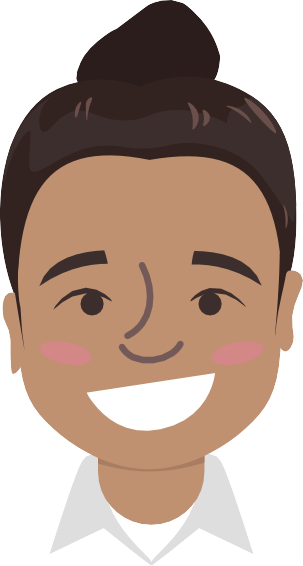 am  
/ă/ /m/ = am
It’s time to learn new sounds! 

We can use the sound rule to help us read!
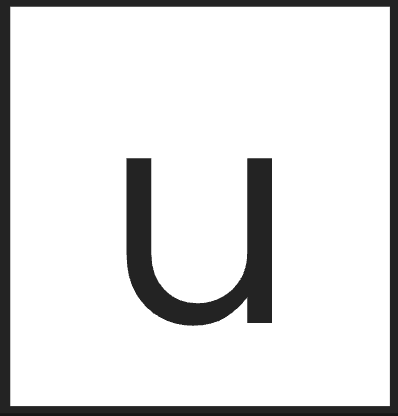 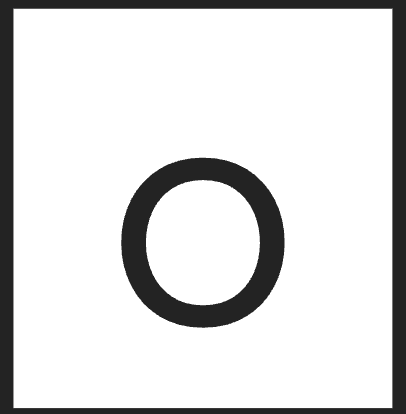 [Speaker Notes: See lesson plan for specific instructional guidance.

Introduce the Sound! 
Say: Learning new sounds is so cool! Repeat our chant after me! 
"It's time to learn new sounds! 
We use the sound rule to help us read!"
Do: Say one sentence at a time of the Introduce the Sound chant and ask the students to repeat after you.
Say: Let's learn a super cool new rule today!

Say: Remember that letters are either a vowel (a, e, i, o, u) or a consonant (other letters). Knowing the difference between a vowel and consonant can help you decode words and read them. Let's sing our Alphabet Song using our Letter Mat. Then, we'll go back and point out the vowels and consonants.
Do: Sing the Alphabet Song sound pointing to the consonants and vowels. Listen as students identify the letters. Take notes on the students that can accurately name consonants and vowels and students that may need reteaching and/or additional support.
Say: Let's look at some super cool vowels. In our last lesson we found out that some vowels can say their name. Vowels are so cool that they can make different sounds. Another sound a vowel can make is a short sound. When we have a vowel and a consonant, it is a VC pattern. When we say these words the vowel says a short sound. For example, am is a VC word, so we read the word /a/ /m/ = am.
Do: Show students the Sound Letter Card for a, e, i, o, and u.
Say: Let's review these sound letter cards saying the short sound and then the long sound for each letter.
Do: Flip through the Sound Letter cards saying both short then long vowel sounds.
Say: Excellent!]
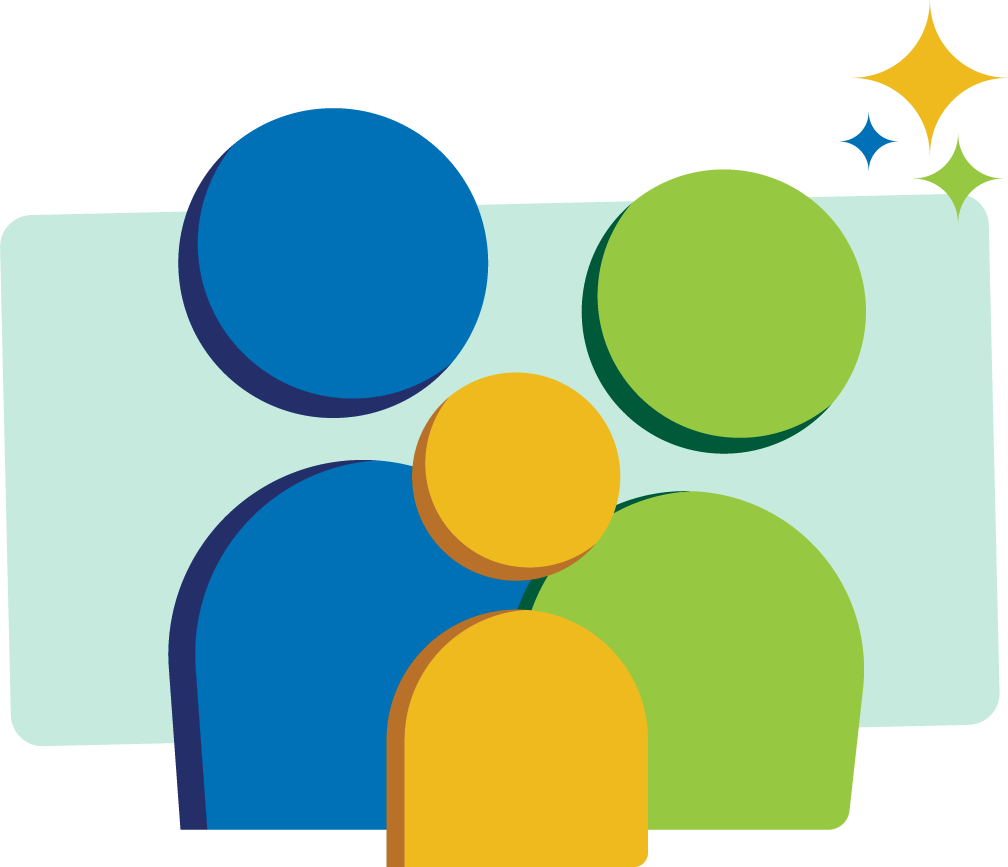 Blend the sounds
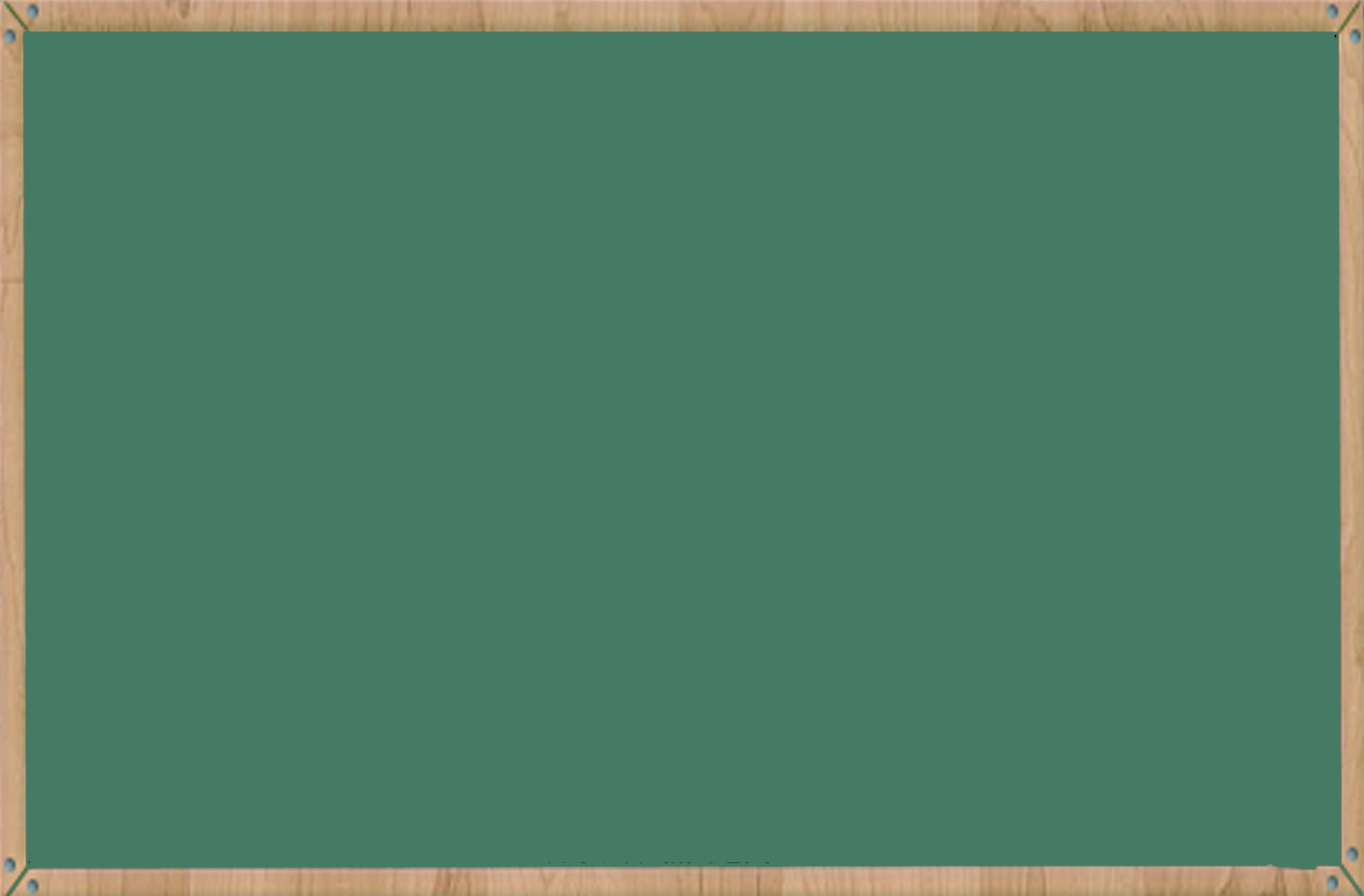 Family Activity
a t
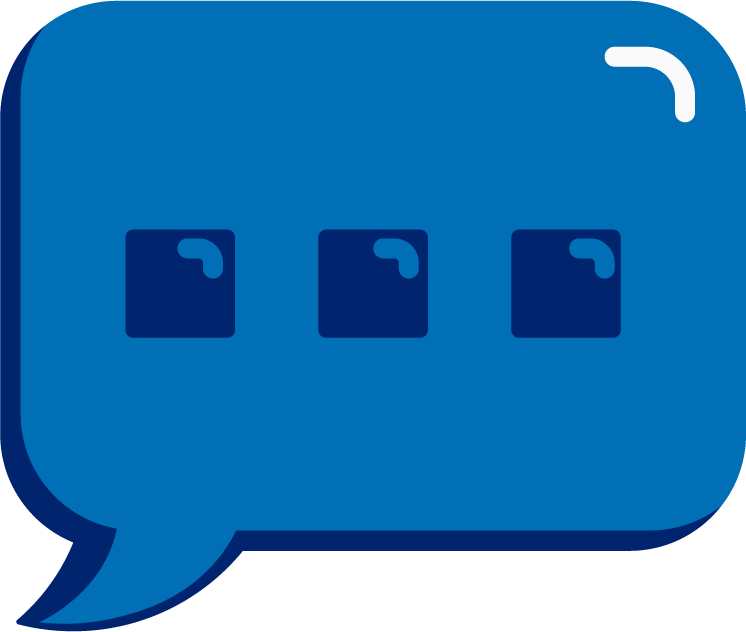 a m
It’s time to blend the sounds!

It’s time to blend the sounds to help us read the words smoothly!
[Speaker Notes: See lesson plan for specific instructional guidance.

Blend the Sounds! 
Say: Blending sounds helps us read the words smoothly! Repeat our chant after me! 
"It's time to blend the sounds! 
It's time to blend the sounds to help us read the words smoothly!" 
Do: Say one sentence at a time of the Blend the Sounds chant and ask the students to repeat after you.
Say: Let's practice blending the sounds in some words today!

Say: When we blend the sounds in words, it helps us read the words smoothly. Let's try it.
Do: Look at our words for today.
Say: Let's look at the word at. This word has two letters, one vowel, the letter "a" and one consonant, the letter "t". In this word the vowel says the short sound. What sound is it making? Share with a partner next to you.
Do: Listen as students share the sound. Take notes on the students that can accurately name and articulate the sound and students that may need reteaching and/or additional support.
Say: Yes, the vowel is saying a short sound /a/ like in apple. When we read this word we blend the /a/ sound with the /t/ sound. /a/ /t/ = at.
Say: What about this next word?
Do: Display am.
Say: Yes! This word says /a/ /m/ = am. Great thinking! Awesome job blending the sounds today!]
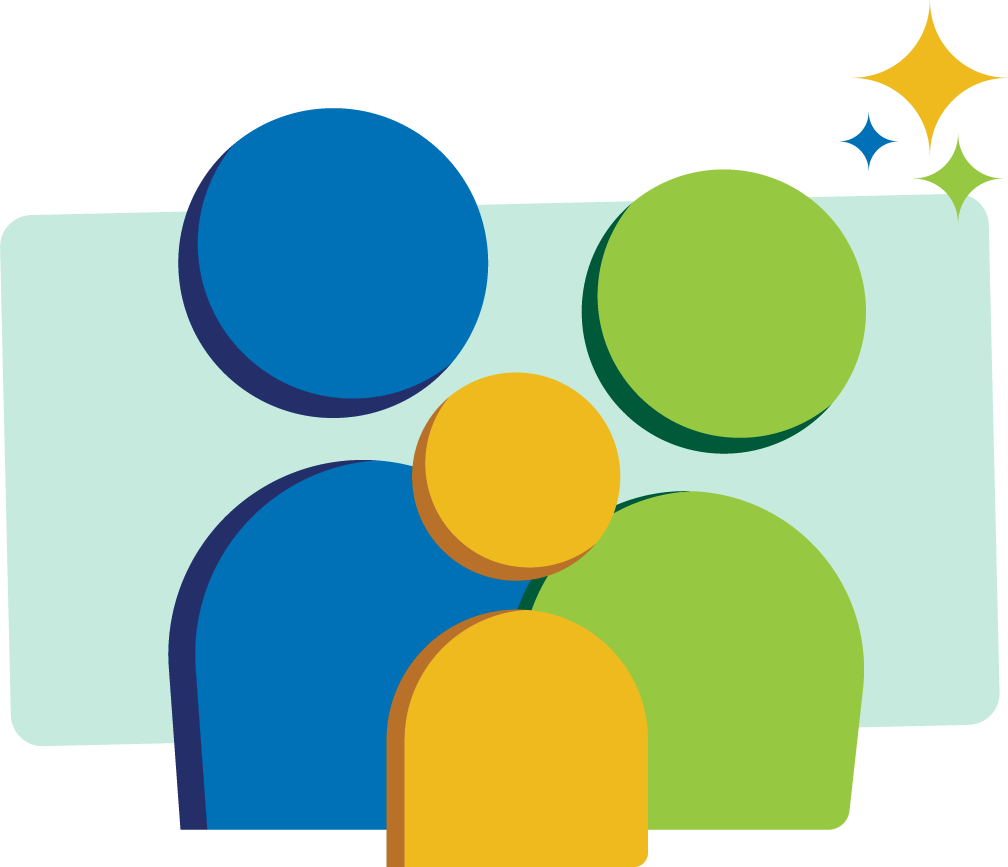 Read the words
ox
is
Family Activity
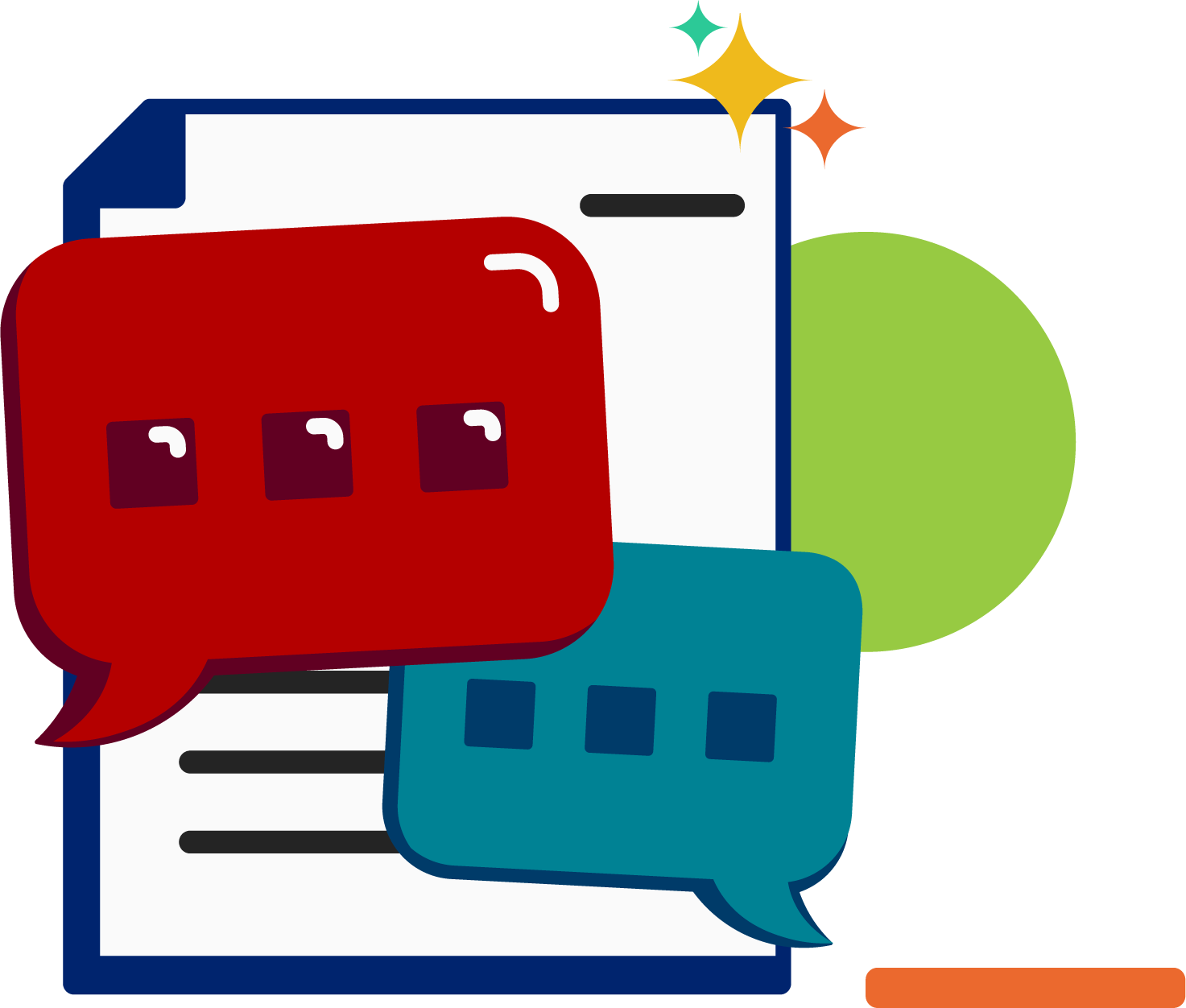 It’s time to read the words!

It’s time to read the words, so we can read smoothly, like we are speaking!
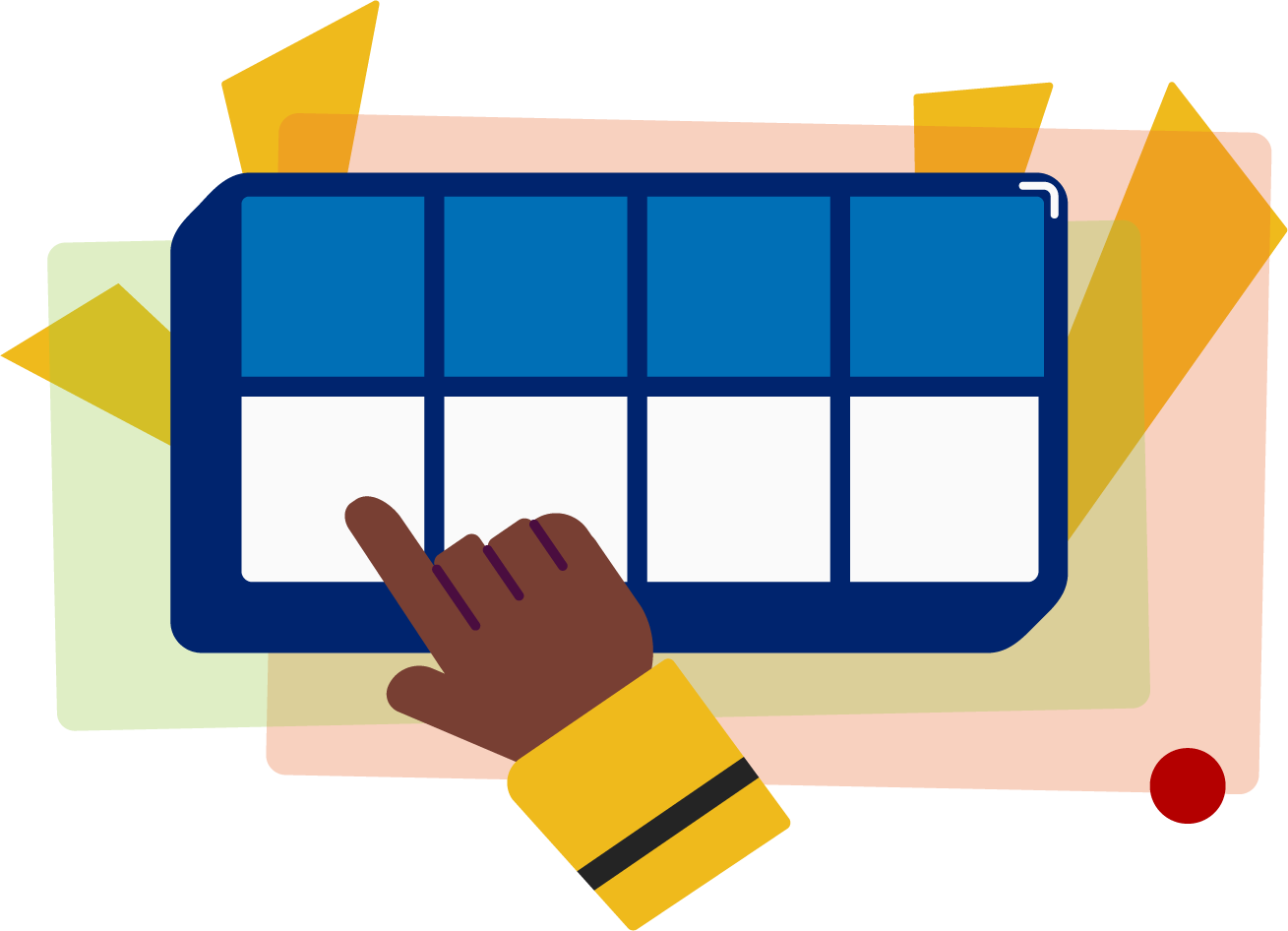 [Speaker Notes: See lesson plan for specific instructional guidance.

Read the Words! 
Say: When we practice reading the words, it can help us read the words faster and faster. This helps us learn to read smoothly like when we are speaking! Repeat our chant after me! 
"It's time to read the words! 
It's time to read the words, so we can read smoothly, like we are speaking!" 
Do: Say one sentence at a time of the Read the Words chant and ask the students to repeat after you.
Say: Let's practice reading words today!

Say: We are going to read the words. When we practice reading the words, it helps us read faster and faster. This helps us focus on what we can learn from the words.
Do: Look at our words for today.
Say: Let's look at the first word. When we read this word, we say "ox". Your turn.
Do: Listen as students read the word. Take notes on the students that can accurately articulate the sound and read the word and students that may need reteaching and/or additional support.
Say: Yes, the word is "ox".
Say: Let's look at the next word. How would you read this word?
Do: Listen as students read the word. Take notes on the students that can accurately articulate the sound and read the word and students that may need reteaching and/or additional support.
Say: Yes, the word is "is". Great thinking! Awesome job reading the words today!]
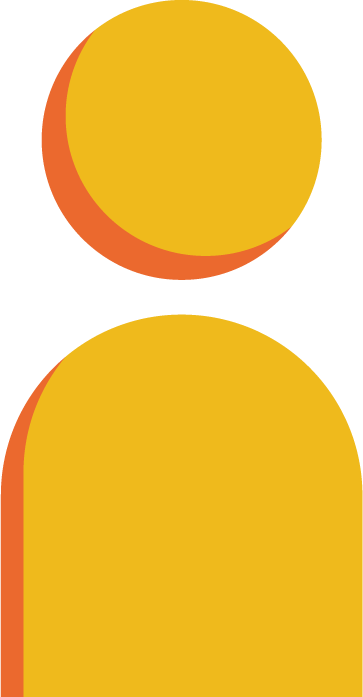 Decode the words
at       ox
is				ed
up
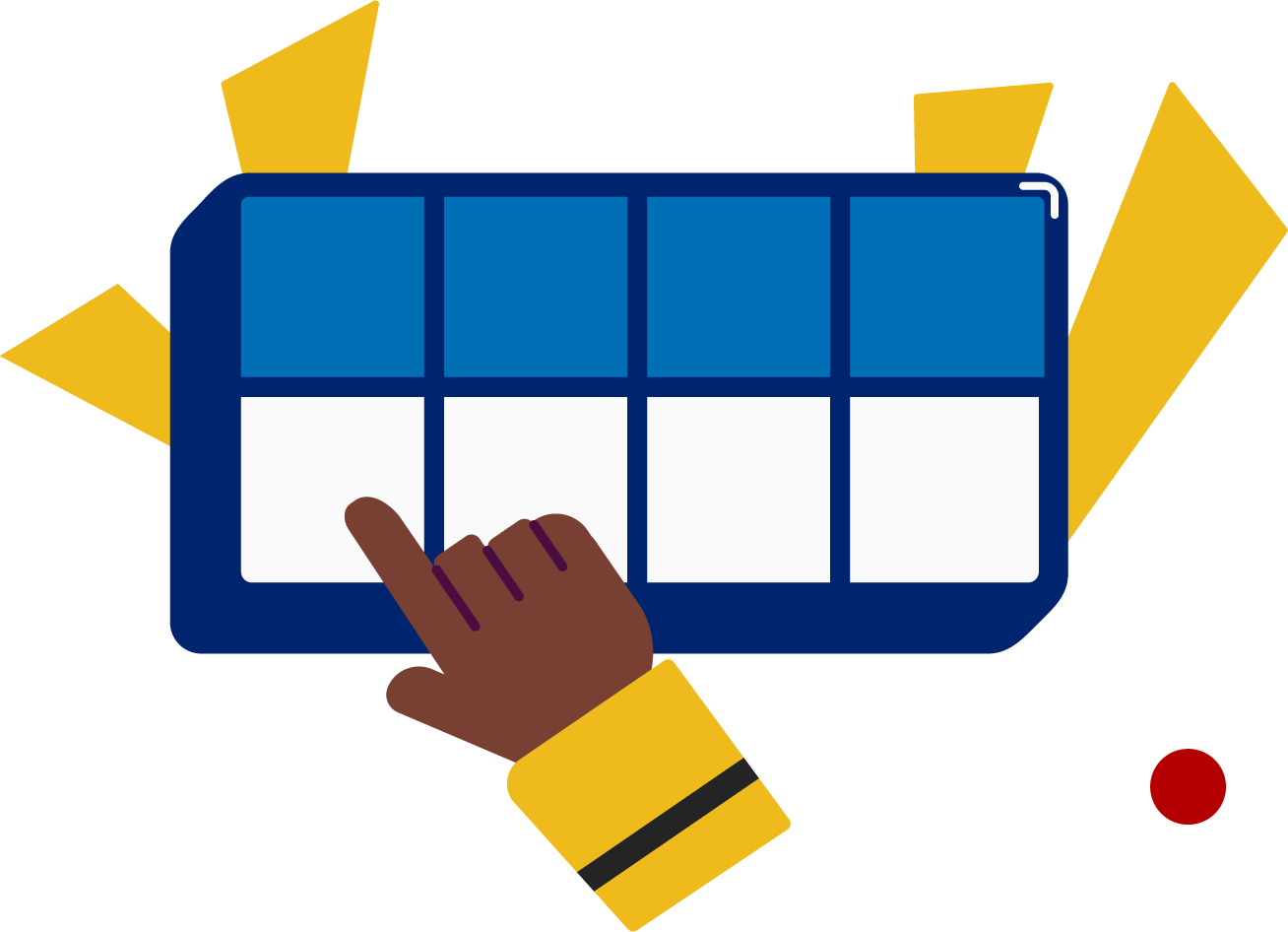 It’s time to decode the sounds in the words!

It’s time to decode the sounds in the words so we can read the words!
[Speaker Notes: See lesson plan for specific instructional guidance.

Decode the Words!
Say: Decoding is when you break up the sounds in a word and read each sound one at a time. Then you blend the sounds together to read the word! Repeat our chant after me! 
"It's time to decode the sounds in the words! 
It's time to decode the sounds in the words so we can read the words!" 
Do: Say one sentence at a time of the Decode the Words chant and ask the students to repeat after you.
Say: Let's practice decoding the sounds in words today!

Say: We are going to decode the words. Remember, decoding is when you break up the sounds in a word and read each sound one at a time. Then you blend the sounds together to read the word! When we decode the sounds in words, it helps us read the words correctly.
Say: Look at our words for today.
Do: Point to the words.
Say: First, look at the spelling pattern to decide what vowel sound to use. Next, say each sound. Finally, blend the sounds together to read the words.
Do: Partner students.
Say: You and your partner work together to decode these words (at, ox, is, ed, up). I'll be by to listen.
Do: Listen as students decode the word. Take notes on the students that can accurately articulate the sound and read the word and students that may need reteaching and/or additional support.
Say: Great thinking! Awesome job decoding words today!]
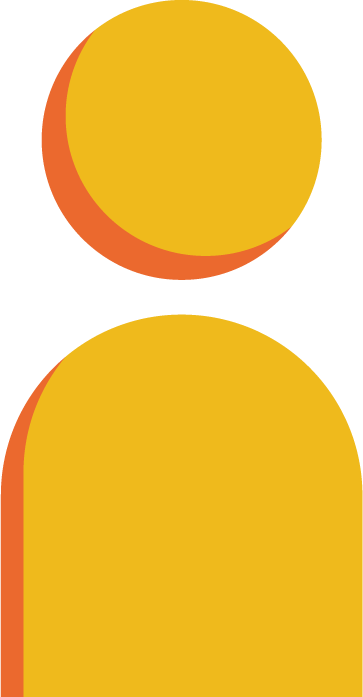 Spell the words
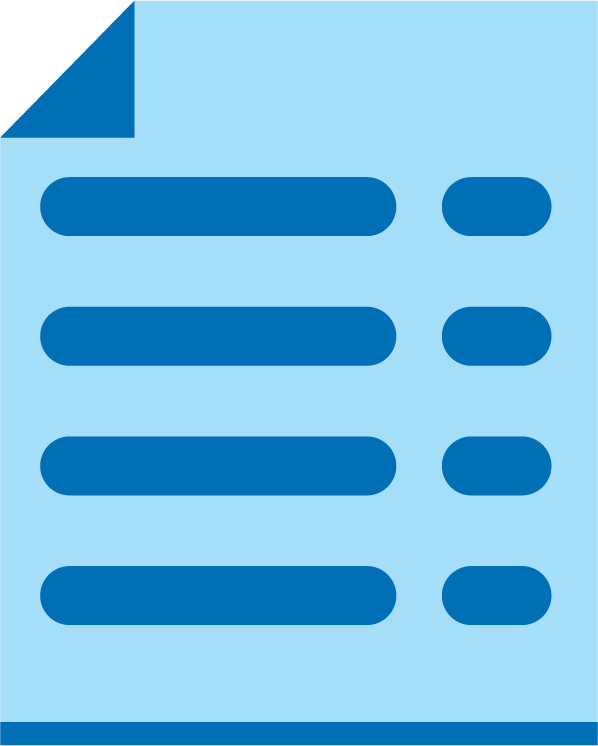 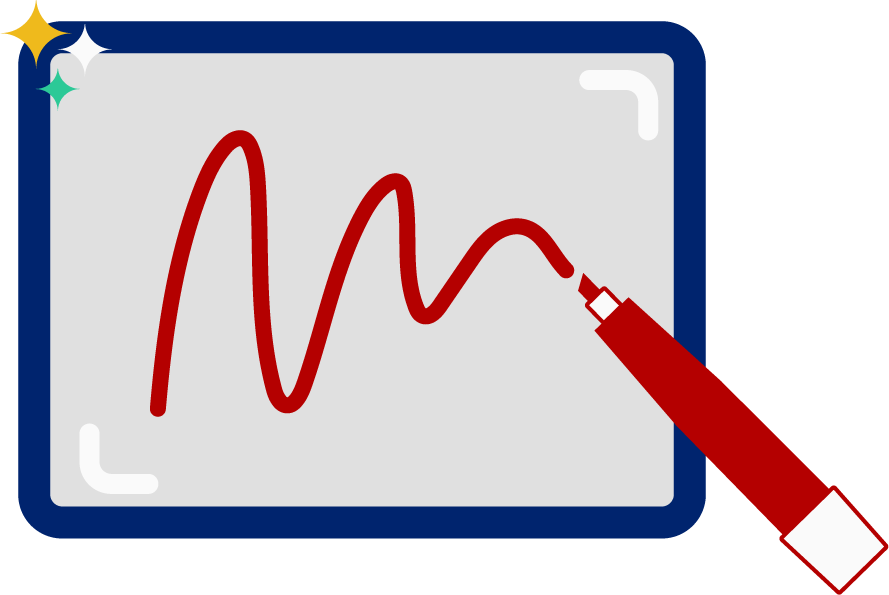 [Speaker Notes: See lesson plan for specific instructional guidance.

Follow the directions to administer the Formative Assessment for Level A, Unit 1.]
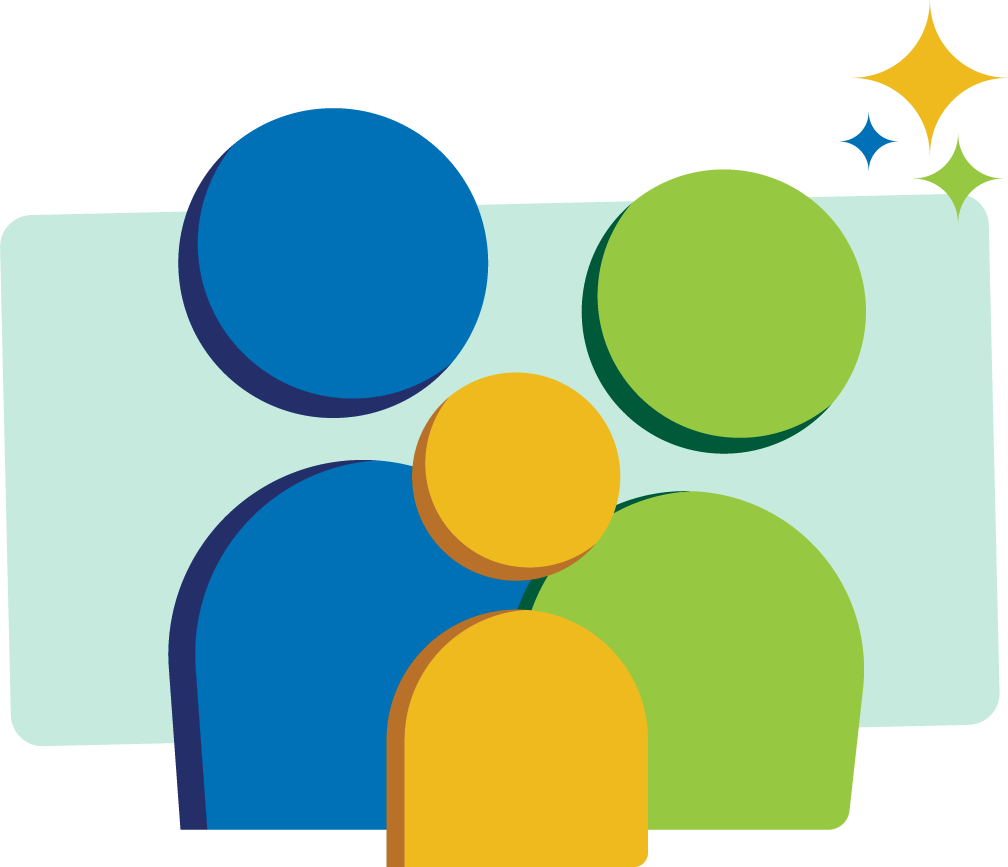 High Frequency Words
Family Activity
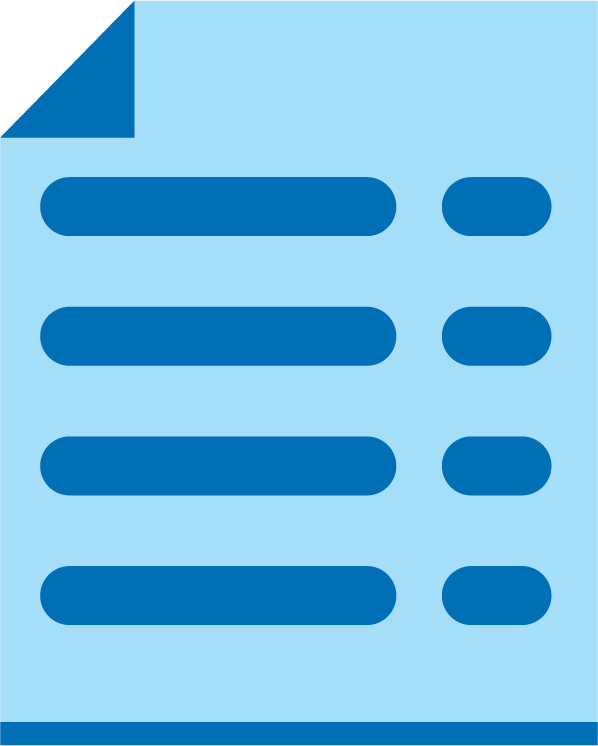 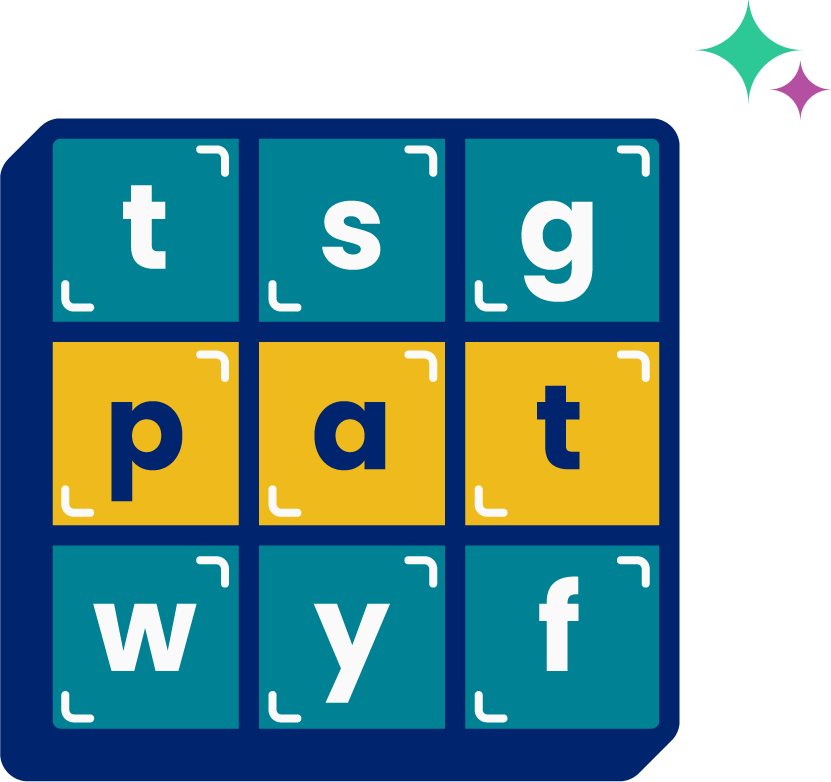 [Speaker Notes: See lesson plan for specific instructional guidance.

Given that you need to administer Level A, Unit 1 Formative Assessment, there is no new HFW. If you have time, review previously taught words.]